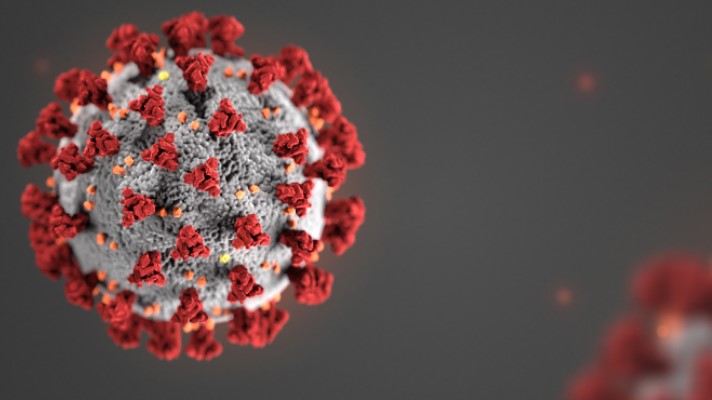 Addressing vaccine hesitancy
Street outreach/Homeless Service providers
Community leaders
Street outreach Committee meeting
April 13, 2021 
9:30AM-10:30AM
Before we begin
Name and Agency – Using the chat box (Feel free to introduce yourself!) 
We will begin shortly (approx. 3-4 minutes) 
Session will be recorded and posted as well as any materials 
Please mute mics and enter questions in the chat. Depending on the questions, may be answered during the discussion or at the very end
Agenda
Vaccine rollout work
Collaboration with Northwell Health 
Identified 7 Distribution Sites across LI for vaccine rollout 
Update 4/13
First rollout event – April 16th (Friday) at Long Island Coalition for the Homeless (Amityville) 
Pfizer Vaccine will be administered instead of J&J
Approx. 50 shots will be available at this location 
Target Audience: people experiencing homelessness (people living on the street and people living in shelter), staff members (limited), and community members (standby list) 
Registration form: Due Wednesday at 5PM
Purpose of meeting
Introduction of speakers
Speakers will provide insight and address any concerns related to vaccine hesitancy and outreach methods
Frequently asked questions/statements(health perspective)
Effectiveness 
Shots Needed 
Type of Vaccine
Storage
Pfizer, moderna
Insight from community leaders
Migrant worker population 
Majority are Hispanic and may be undocumented 

Having conversations with community members 
Seeing someone they trust who received the vaccine and speaking on their experience(s) 
Building trust and confidence 

Building partnerships between Homeless Service Providers, Community Leaders, Health Professionals, and other Community-based organizations 
To collaborate with one another - to provide transportation to vaccine site, help educate, help inform of the opportunities, help address any other barriers (language, cultural, religious, spiritual, medical mistrust, education materials, etc.) 
Building trust and confidence
Ending thoughts/wrap up
[1] https://www.aamc.org/news-insights/6-myths-about-covid-19-vaccines-debunked

[2] https://www.hopkinsmedicine.org/health/conditions-and-diseases/coronavirus/covid-19-vaccines-myth-versus-fact

[3] https://www.aafp.org/dam/AAFP/documents/patient_care/public_health/COVID19-Vaccine-Myths.pdf

[4] https://www.cdc.gov/coronavirus/2019-ncov/vaccines/facts.html

[5] https://www.ama-assn.org/delivering-care/public-health/covid-19-vaccines-patients-frequently-asked-questions

[6] https://lancastergeneralhealth.org/health-hub-home/2021/february/addressing-vaccine-hesitancy-among-people-of-color
References